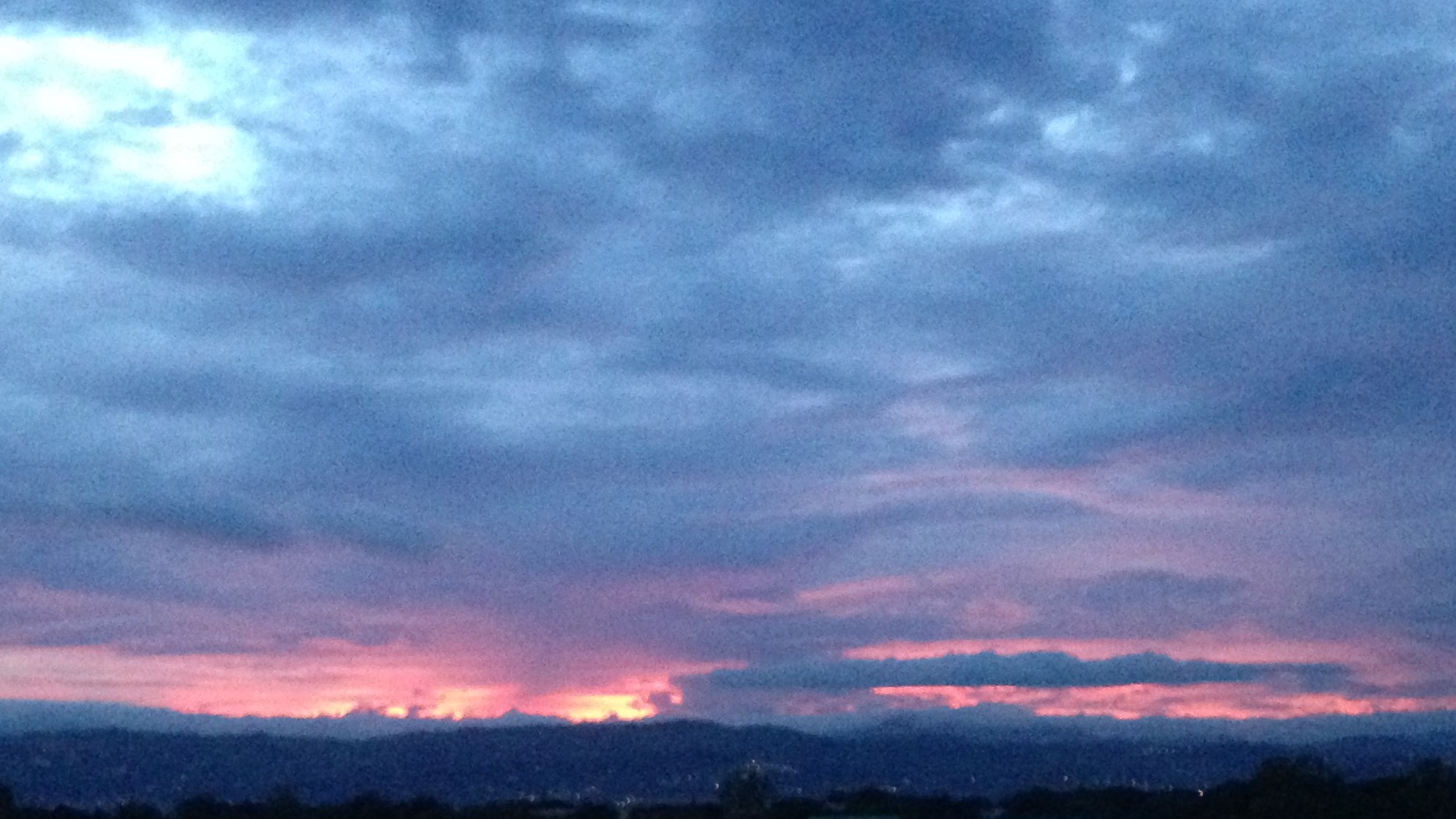 Ateneo de Manila University
Intermediate Macroeconomic Theory
2024.03.18
AGENDA
Monetary Policy Basics
The Trilemma
CALLA WIEMER
Monetary Policy:  Central Bankers Graded, 2023
Global Finance, Central Banker Report Cards, Oct 6, 2023
Criteria
inflation control
economic growth
currency stability
interest rate management
stand up to political interference
influence govt spending and foreign investment
Eli Remolona, 2023: “In June, incoming President Ferdinand Marcos Jr. replaced Bangko Sentral ng Pilipinas (BSP) Governor Felipe Medalla with Eli Remolona, a member of the BSP Monetary Board. The 70-year-old noted monetary policy expert inherits an orderly ship, with the Philippine economy on track to grow 6% this year after 2022’s 7.6% barnstormer, and the inflationary legacy of his predecessors a manageable prospect as headline CPI fell in July to its lowest since May 2022: 4.7%, a vast improvement on the 15-year high of 8.1% recorded last December. Fitch, in May, upgraded the country’s BBB rating outlook from negative to stable, citing a strong external position and declining debt/GDP ratio. Still, inflation is above the BSP’s 2% to 4% target band, and hitting it without compromising growth is Remolona’s objective.”
Money Review (Chapter 6)
How does the Central bank manage the money supply?
direct control over:  monetary base = liabilities of the central bank
acquire assets    create base money
liquidate assets    eliminate base money
indirect influence over:  money supply = currency + deposit money
How does the money supply affect the economy?
price level (long run)
real output (short run)
foreign trade & capital flows (short run)
How fast should the money supply grow?
not so fast as to generate inflation
fast enough to sustain real growth at potential
a process of 
trial & adjustment
Monetary Policy Tools
Tools that act on the monetary base
buy/sell government bonds (or central bank bills)
buy/sell foreign assets
raise/lower the discount rate paid by commercial banks to borrow from the central bank
Tools that act on the money multiplier
raise/lower reserve requirement ratio
raise/lower interest rate on reserves
Operating & Intermediate Targets
Monetary policy affects inflation with long and variable lags (1-2 years).
⇒ Need closer targets.
The pins are 60 feet away.
Aim at the arrows.
Operating targets or instruments
overnight interbank interest rate
exchange rate
monetary base
Intermediate targets
longer-term interest rates
monetary aggregates (like M2)
forward exchange rate
Reassess and adjust.
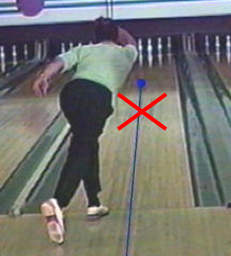 aim here
Interaction between Interest Rate & Exchange Rate
Suppose exchange rate policy is based on a peg.
Suppose discretionary monetary policy is based on interest rate targeting.
Consider:  monetary stimulus 
   central bank buys bonds
   monetary base 
   interest rate 
   capital outflows , capital inflows 
   forex value of local currency 
Consider: a credit shock to the BoP
   central bank buys forex
	& sells local currency
   monetary base  
   BoP adjustment
PQ     net exports 
interest rate     net K flows 
But what if you want to stabilize the exchange rate at a peg?
Cannot have open capital markets.
But what if you want independent monetary policy?
Cannot have open capital markets.
The Trilemma (or Impossible Trinity)
Cannot have all 3 of:
independent monetary policy (control over money supply / interest rate)
pegged exchange rate
free international capital mobility
Why
interest rate manipulation    capital flows    exchange rate effect
pegged exchange rate    money effects    BoP adjustment … OR speculative flows
Options
adopt (2) & (3), and give up (1) … Hong Kong & Singapore
adopt (1) & (3), and give up (2) … US & Japan
adopt (1) & (2), and impose limits on capital mobility … China
	OR at least operate (1) & (2) within limits to capital mobility implied by frictions.
	      (transactions costs; market imperfections; government regulation)
Trilemma Visualization
Exchange Rate Management
China
Hong Kong
Mix it up.
Recall Ch 8:
Lean against the wind.
Monetary Policy Independence
Open Capital Markets
USA, Japan, euro